Bankovnictví
Centrální banka
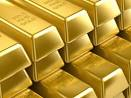 Definiční znaky centrální banky
Emisní monopol (výsadní právo k emisi hotových bankovek a mincí)

Provádění měnové politiky (regulace množství peněz v oběhu s cílem podporovat měnovou stabilitu)

Regulace bankovního systému (stanovení základních povinností a pravidel obchodních a dalších bank na daném území)

Dle: Jílek Josef: Peníze a měnová politika. Grada, Praha 2004
Vznik a vývoj centrálních bank
Centrální banky jsou instituce, které:

Mají emisní monopol na hotovostní peníze

Provádějí měnovou politiku

Regulují bankovní systém
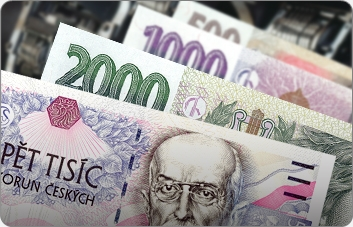 Funkce centrální banky
Emisní monopol
Zahrnuje výsadní právo k emisi hotovostních bankovek, mincí, případně i pamětních mincí na daném území. 


2. Provádění měnové politiky
Představuje regulaci množství oběživa v ekonomice s hlavním cílem podporovat měnovou stabilitu země.
Funkce centrální banky
3. Regulace bankovního systému

Představuje stanovování základních povinností a pravidel činnosti obchodních a dalších bank působících na daném území, dále kontrolu dodržování těchto pravidel a stanovování sankcí za jejich nedodržování. Součástí těchto pravomocí je i udělování licence k bankovní činnosti.
Postavení centrální banky v národním hospodářství
Funkce centrální banky

Nezávislost centrální banky

Právní úprava postavení centrální banky v ČR – ČNB

Organizační struktura ČNB

Funkce ČNB
Centrální banka plní tyto úkoly
Obecně je v teorii i praxi centrálního bankovnictví shoda v těchto funkcích:
Emisní
Banka bank
Orgán bankovního dozoru a regulace
Bezpečnost a spolehlivost
Efektivnost fungování bankovního sektoru
Ochrana a informovanost investorů
Efektivnost měnové politiky 
4. Banka vlády
5. Správa státního dluhu
6. Zastupování státu v mezinárodních měnových organizacích
Nezávislost centrální banky
Je třeba rozeznávat:

nezávislost de iure

nezávislost de facto

nezávislost politickou

nezávislost hospodářskou.
Kritéria politické nezávislosti (závislosti)
Guvernér není jmenován vládou.
Guvernér je jmenován na více než 5 let.
Bankovní rada není jmenována vládou.
Bankovní rada je jmenována na více než 5 let.
Nezávazná účast člena vlády v bankovní radě.
Vláda neschvaluje záměry monetární politiky.
Požadavek na udržení měnové stability je dán zákonem.
Existuje zákonná úprava řešení konfliktů mezi centrální bankou a vládou.
Hospodářská nezávislost
Přímé možnosti úvěrování nejsou automatické.
Přímé úvěrování se uskutečňuje za tržní úrokovou míru.
Přímá úvěrová angažovanost je dočasná.
Přímá úvěrová angažovanost je kvantitativně omezena.
Centrální banka se nepodílí na primárním trhu veřejného dluhu. 
Diskontní sazba je stanovována centrální bankou.
Bankovní dozor je svěřen centrální bance.

Poznámka: 
Bod 1. – 5. se vztahuje k financování rozpočtového deficitu státu centrální bankou.

Politická a hospodářská nezávislost nemusí spolu korespondovat.
Funkce  ČNB
Makroekonomická funkce:
emisní
měnová
devizová
Mikroekonomická funkce:
regulace bankovního systému
platební styk mezi bankami
bankovní dohled
banka bank
banka státu
reprezentace státu v měnové oblasti
Emisní funkce ČNB
Emisní monopol (bankovky, mince i pamětní mince)

Ochrana bankovek proti padělání

Náhrada bankovek

Likvidace bankovek
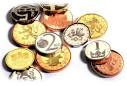 Měnová funkce ČNB (prostřednictvím monetární hospodářské politiky)
CÍL: STABILITA CENOVÉ HLADINY
Tohoto cíle je dosahováno prostřednictvím regulace množství peněz v ekonomice (v peněžním oběhu).

Monetární nástroje měnové politiky:
expanzivní
restriktivní

Mezi nejčastěji používané nástroje patří:
regulace diskontní sazby
regulace povinných minimálních rezerv
operace na volném trhu
stanovování reeskontních kontingentů
Měnové agregáty
M1 – hotovostní oběživo a vklady na běžných účtech
M2 =  M1 + úsporné vklady a termínované vklady
M3 = M2  + euroměnové vklady u domácích bank
M4 = M3 + vklady v nebankovních institucích v domácí měně a krátkodobé cenné papíry
M5 = M4 + ostatní cenné papíry v domácí měně

PENĚŽNÍ ZÁSOBA V ČR:
Bankovky a mince
645 mld. Kč.(k 31.12.2019)
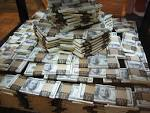 Devizová funkce ČNB
Získávání devizových rezerv

Operace s devizovými rezervami

Udržování hodnoty devizových rezerv

Ovlivňování úrovně měnového kursu domácí měny

Zabezpečování devizové likvidity země
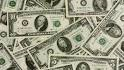 Regulace bankovního systému
Prostřednictvím pravidel činností bankovních institucí, například pravidla obezřetného podnikání bank:

Pravidlo kapitálové přiměřenosti
Pravidlo přiměřené likvidity
Pravidlo úvěrové angažovanosti
Pravidlo tvorby minimálních rezerv
Pravidlo poskytování bankovních informací
Pravidlo ochrany před nelegálními praktikami
Bankovní dohled
Dohled na dálku: kontrola bilance, kontrola výkazu zisku a ztrát.
Dohled na místě.
Interní audit.

Cíle bankovního dohledu:
Podpora efektivního provádění měnové politiky
Bezpečnost a spolehlivost
Efektivnost bankovního systému
Zajištění informací pro investory
Zajištění ochrany bankovních informací
Ochrana vkladů klientů
Ochrana bankovního systém u před nekalými praktikami
Metody hodnocení komerčních bank
Metoda CAMEL
C – CAPITAL
A – ASSESTS (AKTIVA)
M – MANAGEMENT
E – EARNINGS (VÝNOSY)
L – LIQUIDITY (LIKVIDITA)

Hodnocení bank je od 1 do 5, přičemž při hodnocení 1 banka nemá problémy, hodnocení 5 vyžaduje pomoc Centrální banky nebo likvidaci komerční banky.
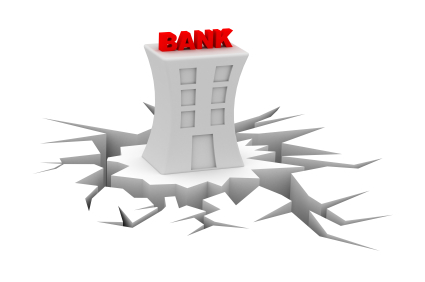 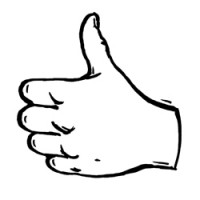 Banka bank
Přijímá vklady od komerčních bank.

Poskytuje komerčním bankám úvěry na komerčním základě

Provádí zúčtovací činnost mezi bankami (tzv. multiclearing)
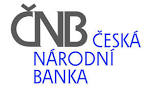 Banka státu
Vede účty státního rozpočtu

Správa státního dluhu

Poskytuje úvěry státnímu rozpočtu

Provádí emisi státních cenných papírů

Realizuje obchody se státními cennými papíry
Reprezentace státu v měnové oblasti
Pravidelné informace veřejnosti o měnovém vývoji

Reprezentace státu v MMF, Světové bance, v Bance pro mezinárodní platby v Basileji, v Evropské centrální bance a dalších měnových a bankovních institucích.
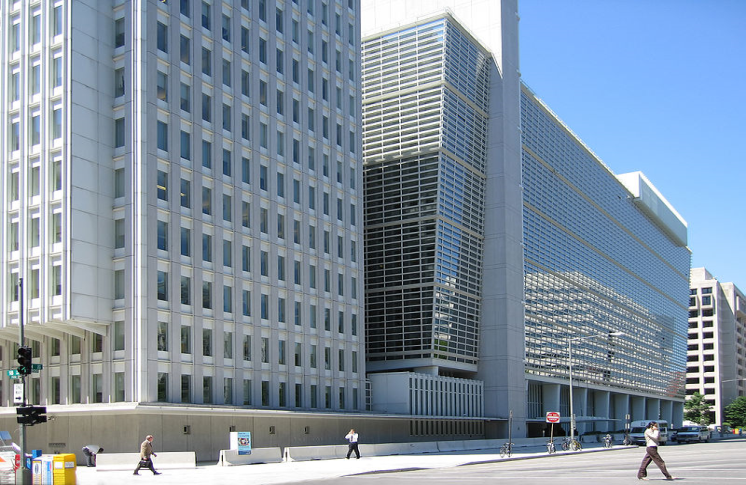 Udělování licence pro komerční banky
Licence se uděluje zájemcům na základě žádosti předložené ČNB. Se žádostí je nutno předložit:
Návrh stanov banky
Původ, dostatečnost a složení základního jmění a dalších finančních zdrojů (zákon o bankách opravňuje ČNB požadovat minimální výši základního jmění 500 mil. Složených v peněžní formě)
Odbornou způsobilost a občanskou bezúhonnost pro osoby navrhované do řídících funkcí komerční banky
Splnění technických předpokladů
Splnění organizačních předpokladů
Prokázání reálnosti ekonomických kalkulací o budoucí likviditě a rentabilitě banky
Udělování licence pro komerční banky
Prokázání způsobilosti zakladatele (s podílem větším než 10 % na hlasovacích právech) k výkonu práv akcionáře

Prokázání funkčního softwarového vybavení k provádění obchodních operací banky (nutnou podmínkou, aby toto programové vybavení bylo kompatibilní s celým bankovním systémem)